Overview WG DYN ‘dynamics and numerics’ 
(formerly WG2) - 
Actual status of the BRIDGE project

COSMO General Meeting, Offenbach
02-05. Sept. 2024


Michael Baldauf (DWD)
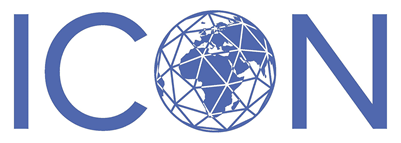 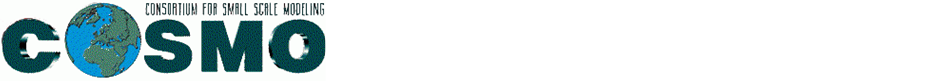 1
M. Baldauf (DWD)
Discontinuous Galerkin (DG) methods in a nutshell
e.g. 	Cockburn, Shu (1989) Math. Comput.
	Cockburn et al. (1989) JCP
	Hesthaven, Warburton (2008)
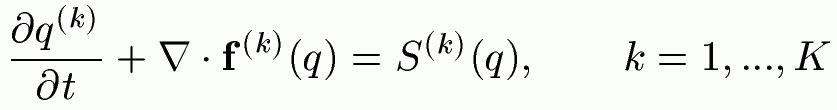 1.) Finite-element representation
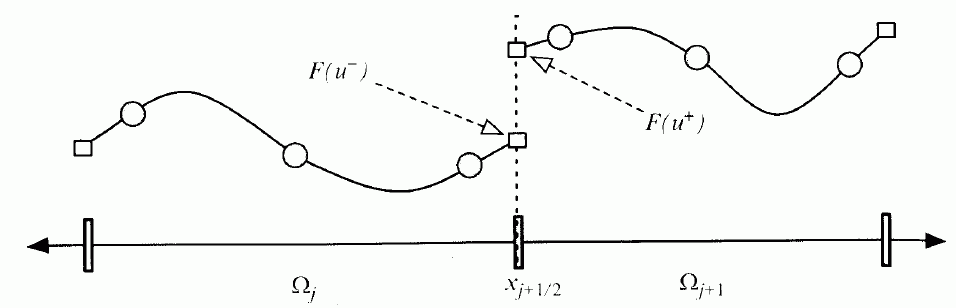 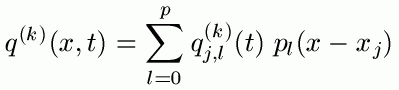 From Nair et al. (2011) in ‚Numerical 	
techniques for global atm. models'
2.) Galerkin approach  weak formulation
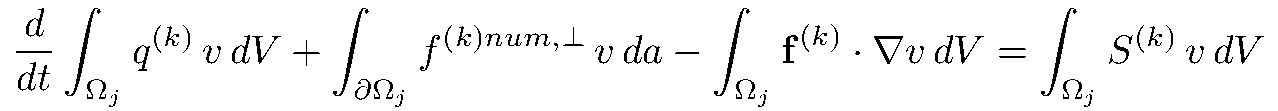 3.) Finite-volume ingredient: numerical flux
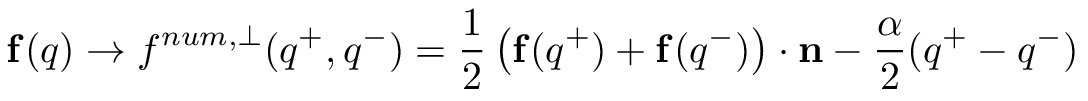 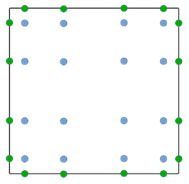 4.) Gaussian quadrature for the volume and surface integrals
 ODE-system for q(k)jl(t)
5.) Use a time-integration scheme (Runge-Kutta, …)
M. Baldauf (DWD)
2
Discontinuous Galerkin (DG) methods in a nutshell
e.g. 	Cockburn, Shu (1989) Math. Comput.
	Cockburn et al. (1989) JCP
	Hesthaven, Warburton (2008)
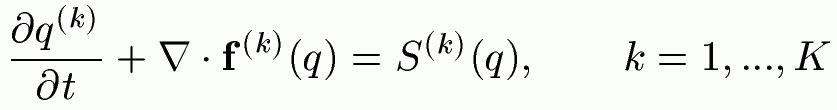 1.) Finite-element representation
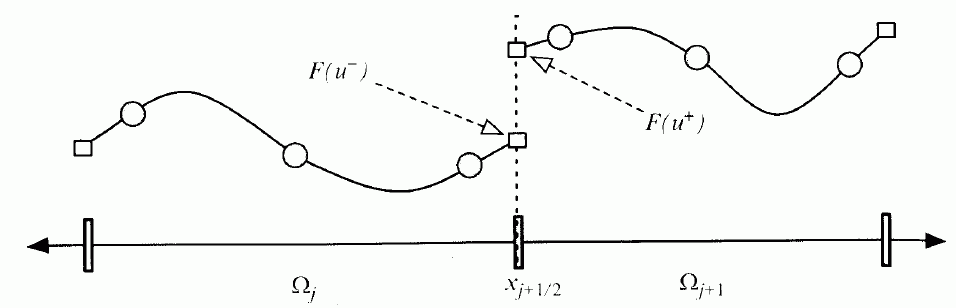 higher order discretization 
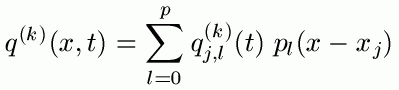 From Nair et al. (2011) in ‚Numerical 	
techniques for global atm. models'
2.) Galerkin approach  weak formulation
works on unstructured grids 
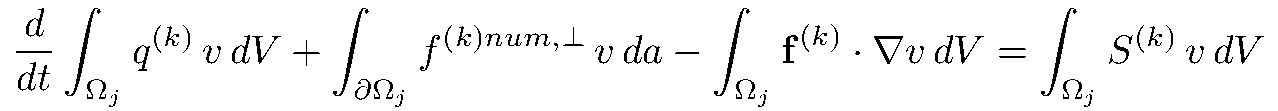 Local conservation 
3.) Finite-volume ingredient: numerical flux
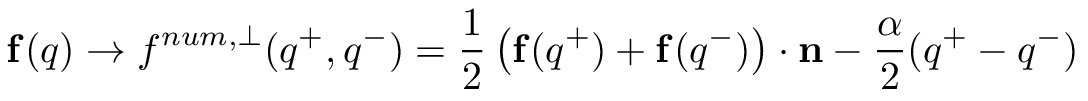 allows explicit time integration 
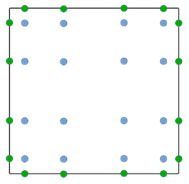 4.) Gaussian quadrature for the volume and surface integrals
allows massive parallelisation 
 ODE-system for q(k)jl(t)
5.) Use a time-integration scheme (Runge-Kutta, …)
high computational intensity 
M. Baldauf (DWD)
3
Euler equations (in covariant form)
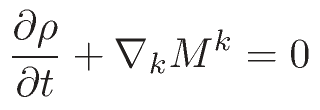 Continuity eq.:
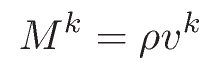 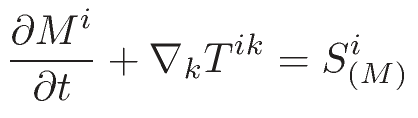 Momentum eq.:
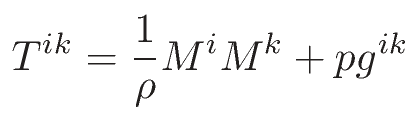 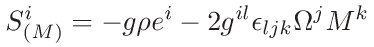 Energy budget eq.:

    Variant 1: use density weighted potential temperature


    Variant 2: use total energy density
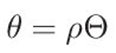 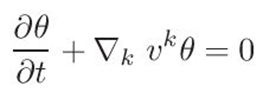 p=p()
E = Ekin + Epot + Eint
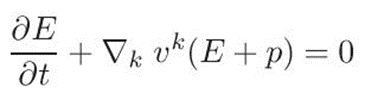 p=p(Eint)
In case of diffusion: Tik  Tik + Tikdiffus , …
M. Baldauf (DWD)
4
M. Baldauf (DWD)
Held, Suarez (1994) test = ‚poor mans climate run‘

Only solve the pure Euler equations (no diffusion, no microphysics, …),
but add height and latitude dependent relaxation terms on the rhs of the momentum and energy equations.
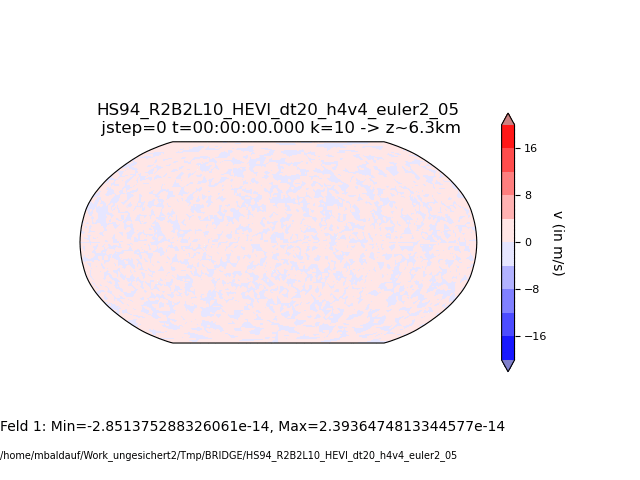 Stabilization by standard exponential filtering
necessary.
M. Baldauf (DWD)
5
Held, Suarez (1994) test = ‚poor mans climate run‘
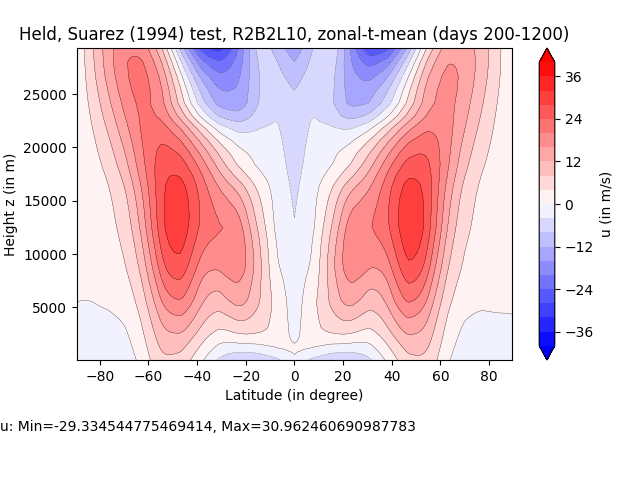 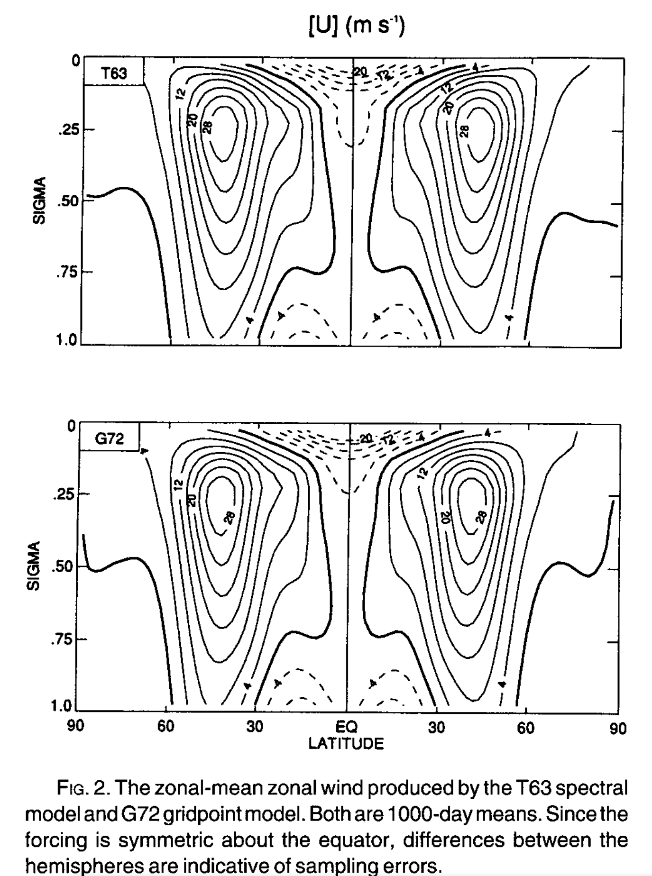 Init.:Jab., Will. (2006)
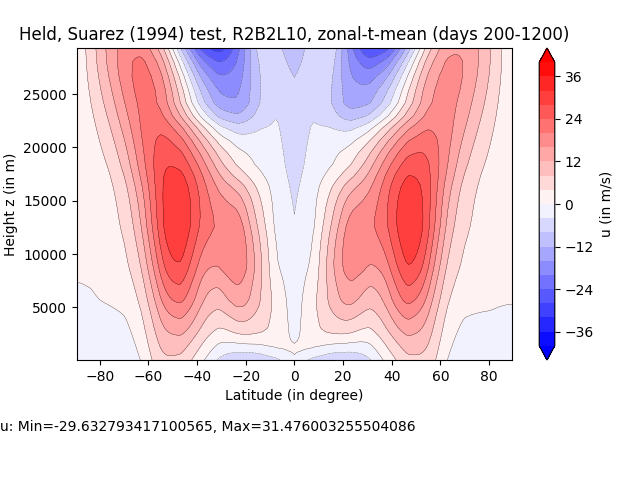 Init.:v=0, T=250K
From Held, Suarez (1994)
M. Baldauf (DWD)
6
BRIDGE
Using real orography data

Our DG scheme needs in every (horizontal) quadrature point (i.e. in the cells and on hfaces):
Orography horo 
First horizontal derivatives of horo for transformation matrices and the metric tensor gij
Second horizontal derivatives of horo for Christoffel symbols  ijk(mainly needed in the diffusion operator)

Until now, we have used only analytically given orography and their derivatives and just calculated it in every point we needed.
We need a more general approach to deal with real orography data…
M. Baldauf (DWD)
7
How to treat orography?

Numerically via terrain-following coordinates (ICON, COSMO-model, …)

New: preprocessor for orography (pre_pr_oro.py):goal: generate filtered orogr. + 1st + 2nd derivatives (consistently!)


scipy: kd-tree, 2D-interpolation unstruct. -> regular, integrations (on tangential planes)
pre_pr_oro.py is ‚embarassingy‘ parallelized
EXTPAR delivers the ultra-highly resolved orography data (runs into memory problems )
Maybe also of interest for current ICON?
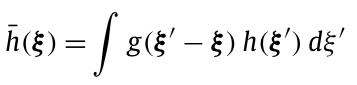 (Baldauf, 2021, JCP)
x2
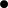 x1
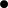 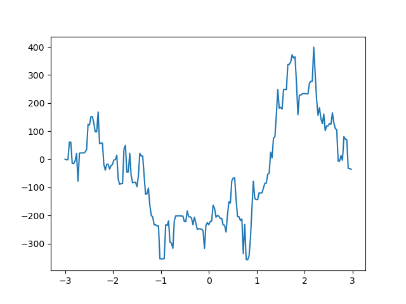 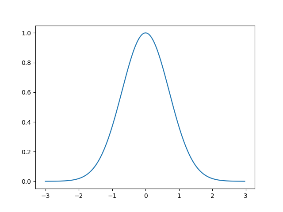 h() =
maybe fractal orography
M. Baldauf (DWD)
8
Jablonowski, Williamson (2006) test setup but with real orography (and constant diffusion), R2B3L10
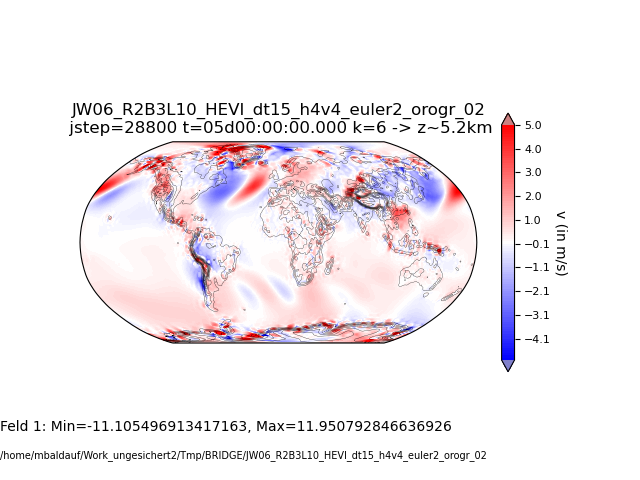 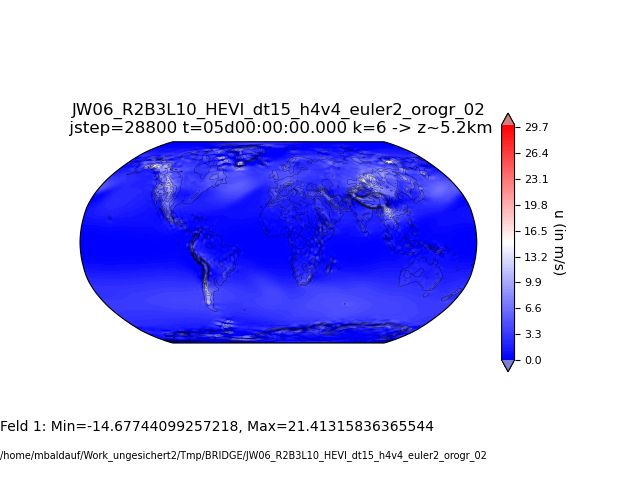 u
v
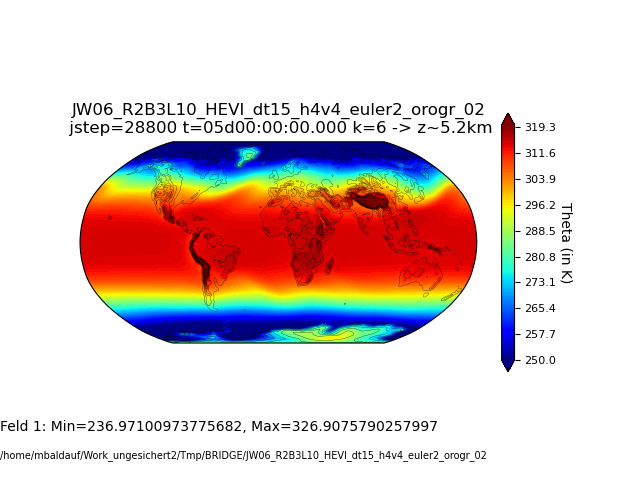 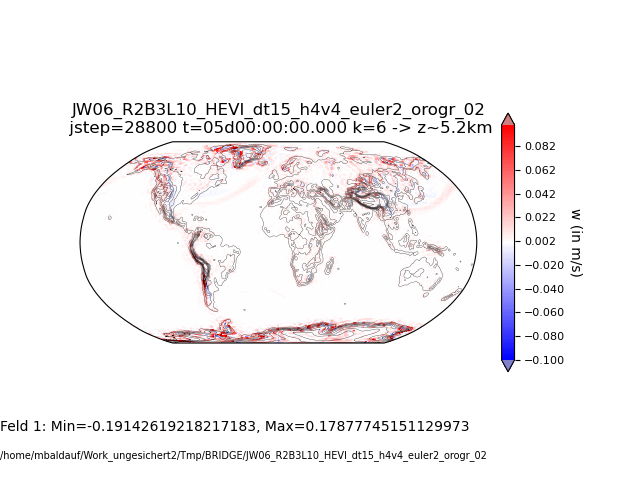 
w
Use a preprocessor (pre_pr_oro.py) to calculate 1st + 2nd derivatives of orography (from a highly resolved EXTPAR output (fractal) orography field)
M. Baldauf (DWD)
9
Project: ICON-DG: Gearing up the ICON Model with Smarter Discretizations
in the call ‚WarmWorld Module 4 Smarter‘ by German Ministry of Research and Educ. (BMBF)
has been accepted.
Duration: 01.07.2024 - 30.06.2027

Project partners:
DLR Köln, Inst. for software technology, project leader: Johannes Markert
Univ. Köln, Division of Mathematics, group Prof. Gregor Gassnerpostdoc: Tristan Montoya
DWD, M. Baldauf, BRIDGE group
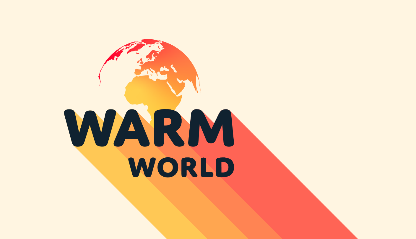 Goal: develop further stabilization of DG schemes by designing entropy stable / entropy conserving schemes (=obeying 2nd law of thermodynamics) especially for the prismatic grid cells used in ICON / BRIDGE with HEVI and horiz. flux transformations. ‚Next Generation DG methods‘
e.g. Gassner, Winters (2021) Front. Phys.
M. Baldauf (DWD)
10
Discontinuous Galerkin (DG) methods in a nutshell
e.g. 	Cockburn, Shu (1989) Math. Comput.
	Cockburn et al. (1989) JCP
	Hesthaven, Warburton (2008)
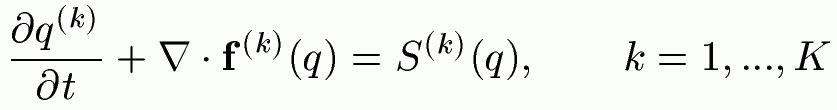 1.) Finite-element representation
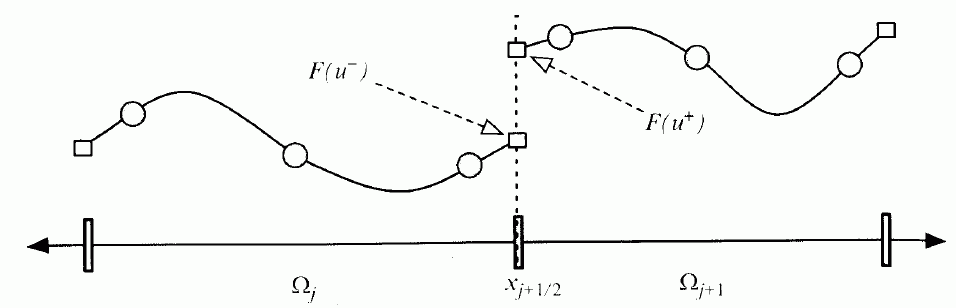 via Integration by parts
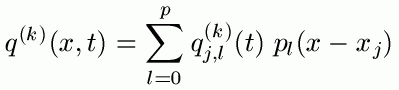 From Nair et al. (2011) in ‚Numerical 	
techniques for global atm. models'
2.) Galerkin approach  weak formulation
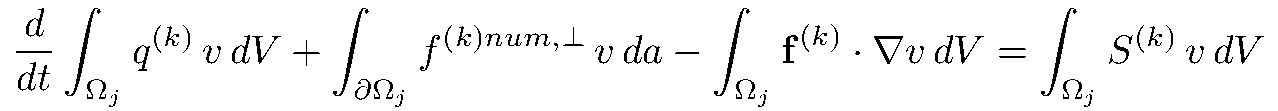 Discrete analogon:
summation by parts
 also allows derivation of stability statements.
3.) Finite-volume ingredient: numerical flux
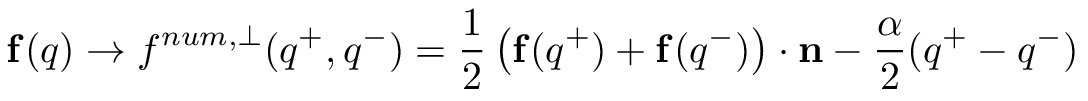 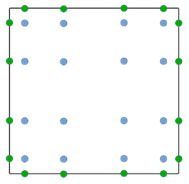 4.) Gaussian quadrature for the volume and surface integrals
 ODE-system for q(k)jl(t)
5.) Use a time-integration scheme (Runge-Kutta, …)
M. Baldauf (DWD)
11
Project: ICON-DG: Gearing up the ICON Model with Smarter Discretizations
in the call ‚WarmWorld Module 4 Smarter‘ by German Ministry of Research and Educ. (BMBF)
has been accepted.
Duration: 01.07.2024 - 30.06.2027

Project partners:
DLR Köln, Inst. for software technology, project leader: Johannes Markert
Univ. Köln, Division of Mathematics, group Prof. Gregor Gassnerpostdoc: Tristan Montoya
DWD, M. Baldauf, BRIDGE group
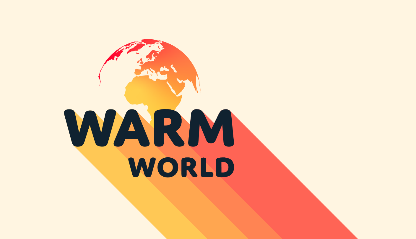 Goal: develop further stabilization of DG schemes by designing entropy stable / entropy conserving schemes (=obeying 2nd law of thermodynamics) especially for the prismatic grid cells used in ICON / BRIDGE with HEVI and horiz. flux transformations. ‚Next Generation DG methods‘
e.g. Gassner, Winters (2021) Front. Phys.
M. Baldauf (DWD)
12
F. Prill
Optimization of the HEVI solver by Schur complement

Andrés M. Rueda-Ramírez et al. (2021) JCP: A statically condensed 	discontinuous Galerkin spectral element method …
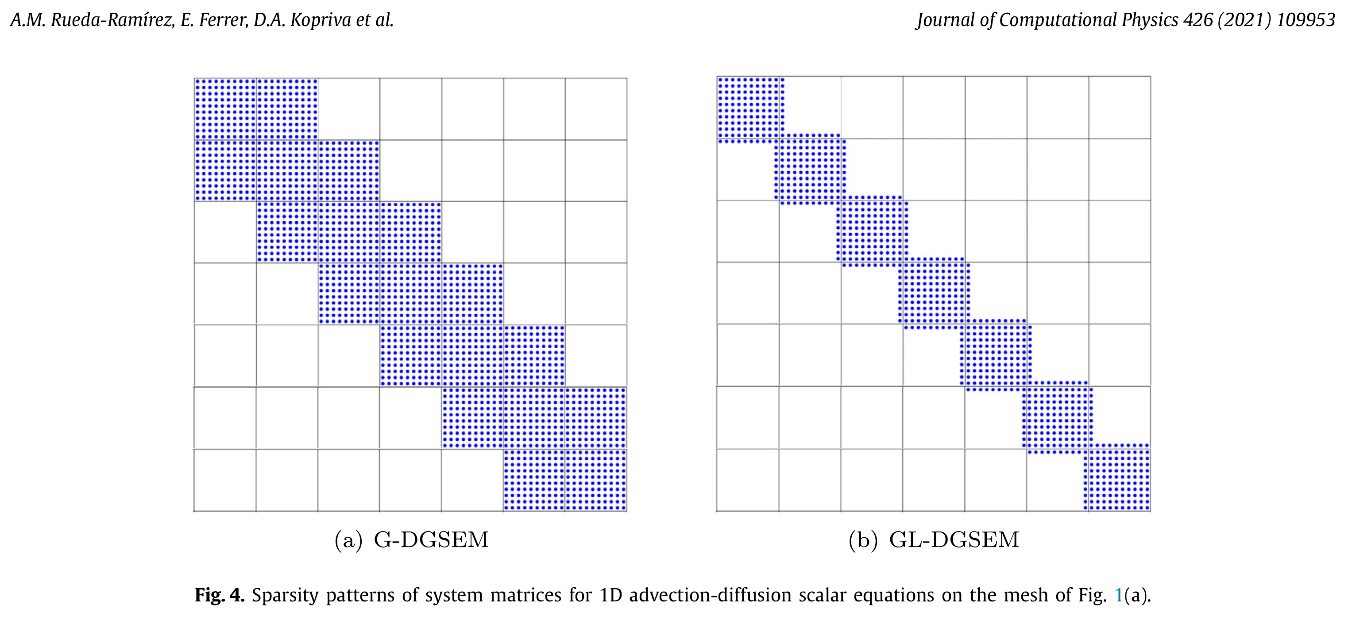 This method (using Gauss-Lobatto quadratures in the vertical) improves efficiency of the BRIDGE HEVI solver up to 30% (for a 4th order DG scheme treating diffusion, too)!
M. Baldauf (DWD)
13
DG discretization of the TKE-equation

A very first implementation of a TKE equation (leading to a one-equation turbulence closure) together with a very simple ‚transfer scheme‘ (just a log.-wall law)has been done.This work is done just
to give an example, how more complicated turbulence models using extra transport equations can be implemented in and coupled to the DG solver
Check usefulness of the code design
M. Baldauf (DWD)
14
Example: Turbulence closure by a one-equation TKE model
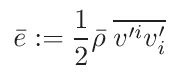 Density of the turbulent kinetic energy (TKE density):
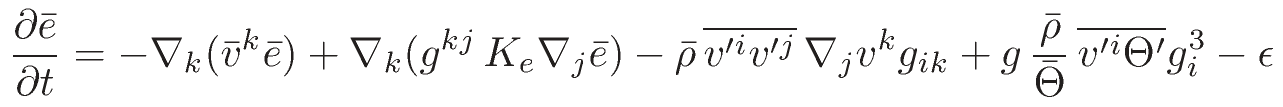 TKE equation:
Parameterizations:
Diffusion coefficients:
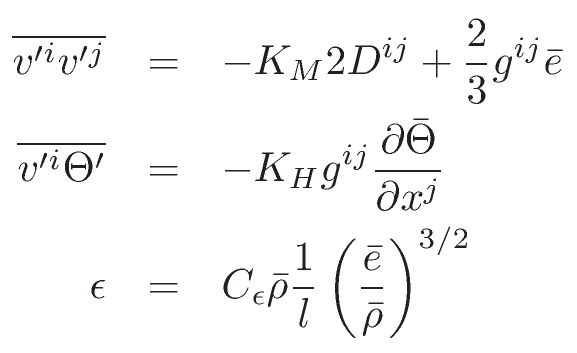 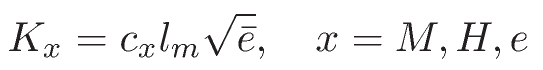 Mixing lengths (here only neutral case):
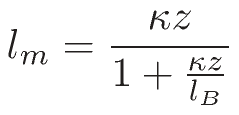 BCs from a simplified ‚transfer scheme‘ (wall law) for neutral stratification:
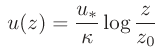 u* from
 in z=0:  u‘w‘=u*²,  v=0  and  e = c u*²
Note: it is not the purpose of this implementation to have a ‚good‘ turbulence parameterization,         but to have the main ingredients that must be considered for a DG treatment!
M. Baldauf (DWD)
15
Euler equations + TKE-turbulence model
Simulation of the ‚Leipzig wind profile‘ (from 1931!)  ug=17.5 m/s, z0=0.3m, lB=40m
(u, v obs. data from Detering, Etling (1985))
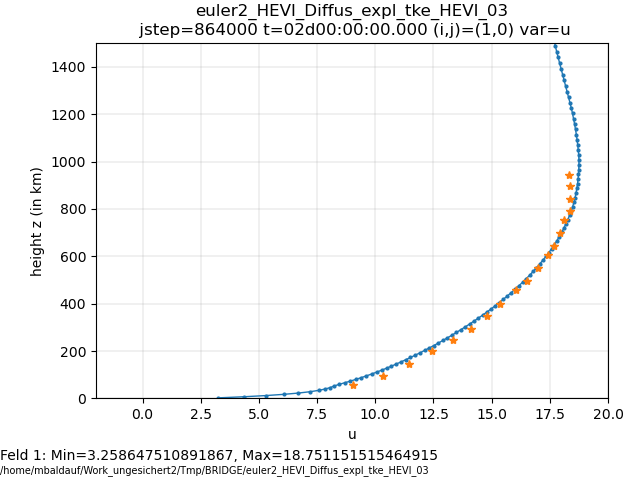 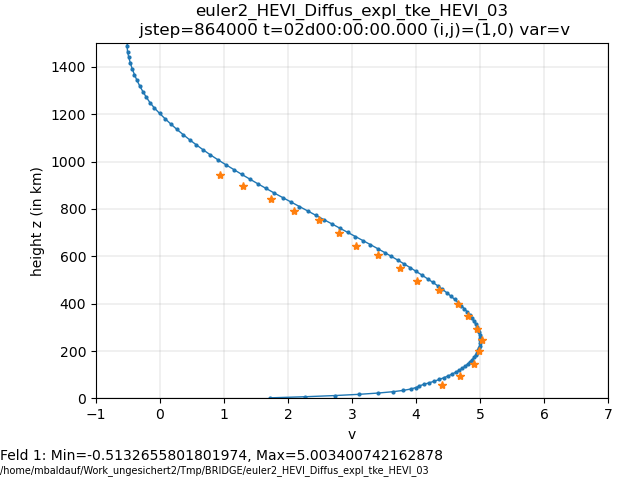 v
u
Now TKE diffusion is solved vertically implicit.
Apart from a (simple) linearisation, this could mainly be achieved by code reorganisation.
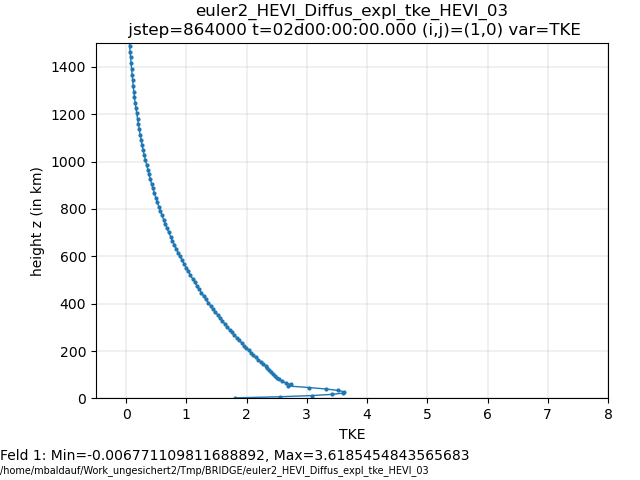 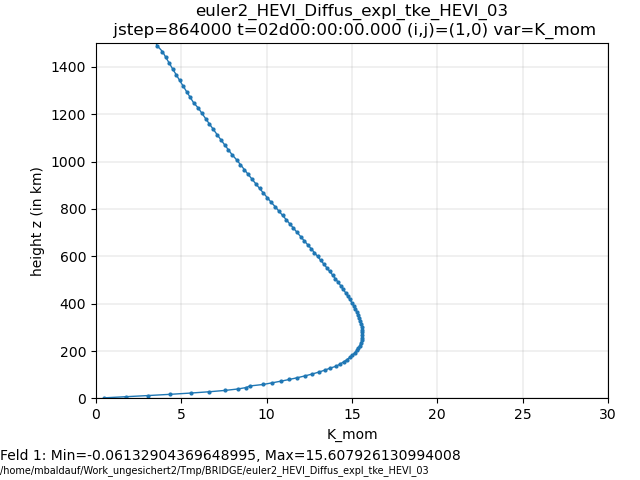 Observed:
u* ~ 0.65 m/s

Simulated:u* ~ 0.667m/s
TKE
KM
M. Baldauf (DWD)
16
[Speaker Notes: HEVI-Diffusion der TKE-Gl.: im wesentlichen nur code-Organisation (nutze equation Klassen!)]
Object oriented code design in BRIDGE: equation classes
t_equation_base
<<abstract>>

init()
init_var()
flux_expl()
flux_expl_hface()
source_term_expl()
t_eq_euler


flux_impl_x3()
source_term_impl()
…
t_eq_euler2


flux_impl_x3()
source_term_impl()
…
t_eq_adv2D
t_eq_adv3D
t_eq_tracer_micro
t_eq_shw
Sub equation
classes
t_eq_tke
Master equation classes
M. Baldauf (DWD)
17
Example of a boundary layer separation behind a mountain;Euler equations + TKE turbulence model:
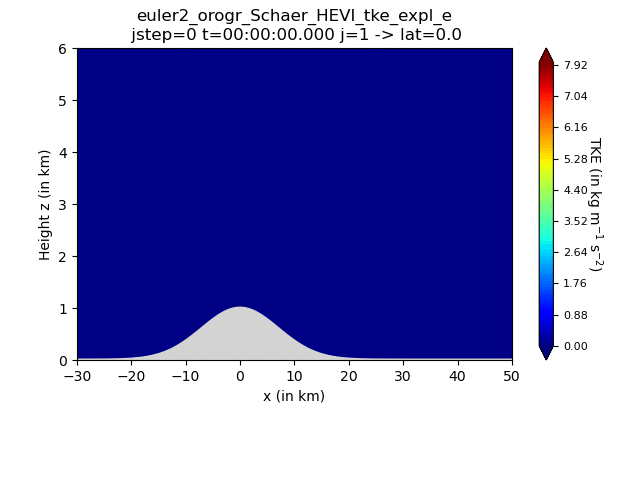 u0=10m/s, N=const
x=4 km
z0=0.3m
M. Baldauf (DWD)
18
Limited area modelling (LAM-mode)

1.) Treat lateral boundaries
Enhance the grid data structures (mo_model_domain: extensions in t_triangulation, ..): identify and enumerate boundary edges and nudging zone cells (in an MPI parallelized environment, possibly with local refinement) 
Implement lateral boundary conditions (weak DG approach):Dirichlet conditions with prescribed boundary values 
Apply nudging zone: additional, explicitly treated, relaxation source terms 
Environment: torus grid generator torus_gridgen.py now can generaterectangly shaped triangle LAM grids, too. 

2.) Interpolate boundary values from a coarser model run 	this step is postponed to the ICON implementation of BRIDGE
1
1
1
1
2
2
2
3
3
3
M. Baldauf (DWD)
19
Example of a ‚LAM‘-run: area central Germany (around Offenbach ), R2B8 (~10km)-LAM grid
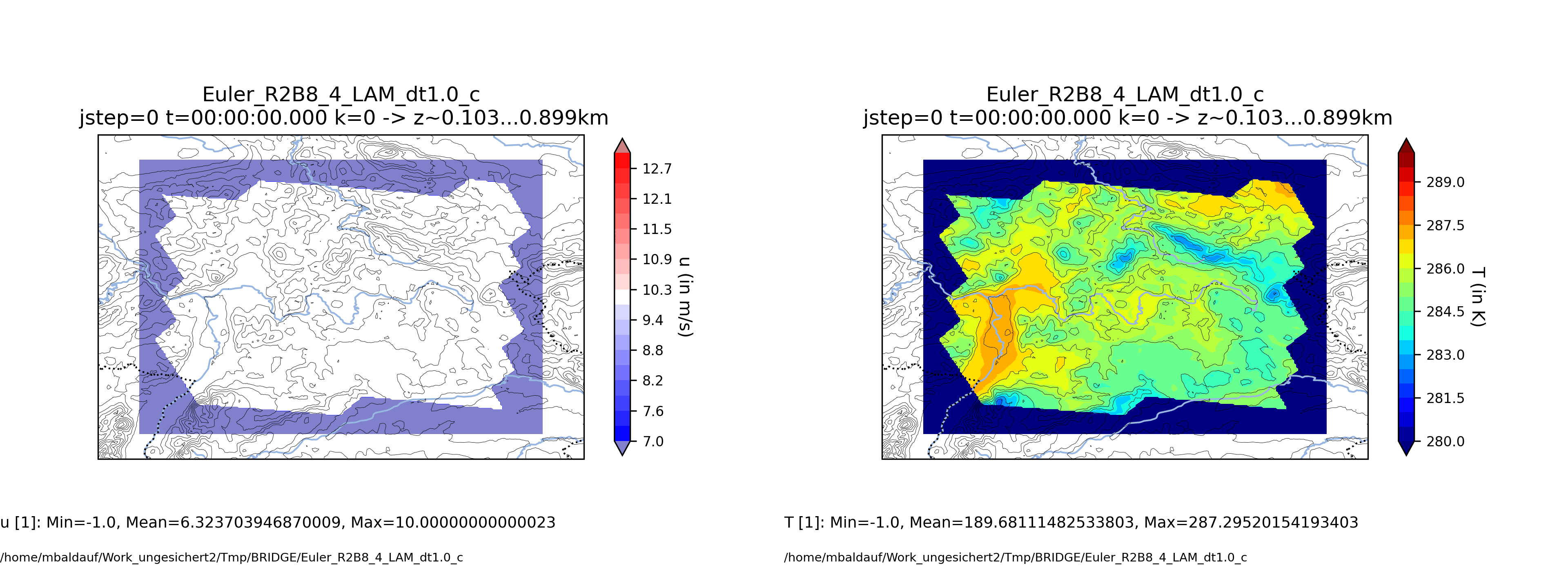 Constant inflow (u,v)=(10,10) m/s, N=0.01 1/s
pre_pr_oro.py: orography on R2B10, (~2.5km) generated from R2B13 (~300m) ASTER data
M. Baldauf (DWD)
20
Flow over mountains with steep slopes and vertical grid stretching
Schaer et al. (2002) MWR, test case 5b: U0=10m/s, N=0.01 1/s, but a=10km
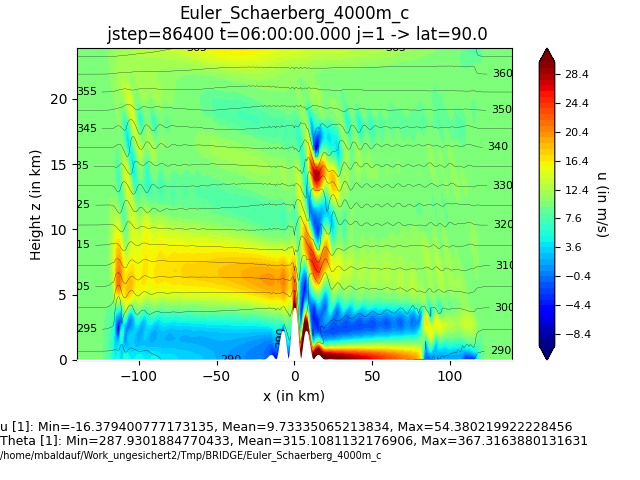 Horo= 4000m, 
max = 58°
x=4 km;   vertical grid stretching: zmin~46m, zmax~736m, zlowest QP~10.3m
HEVI-DG simulation (4th order) remains stable even for steeper slopes! (Baldauf, 2021)
to avoid instability by strong gravity wave breaking, vertically implicit diffusion with K=100 m²/s was used
M. Baldauf (DWD)
21
Flow over mountains with steep slopes and vertical grid stretching
Schaer et al. (2002) MWR, test case 5b: U0=10m/s, N=0.01 1/s, but a=10km
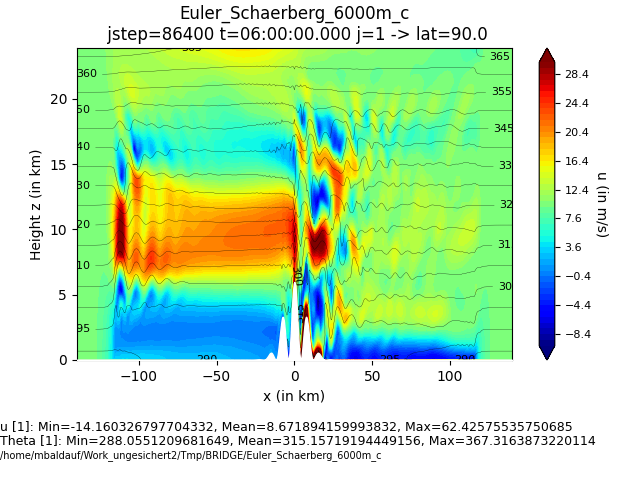 Horo= 6000m, 
max = 67°
x=4 km;   vertical grid stretching: zmin~46m, zmax~736m, zlowest QP~10.3m
HEVI-DG simulation (4th order) remains stable even for steeper slopes! (Baldauf, 2021)
to avoid instability by strong gravity wave breaking, vertically implicit diffusion with K=100 m²/s was used
M. Baldauf (DWD)
22
Flow over mountains with steep slopes and vertical grid stretching
Schaer et al. (2002) MWR, test case 5b: U0=10m/s, N=0.01 1/s, but a=10km
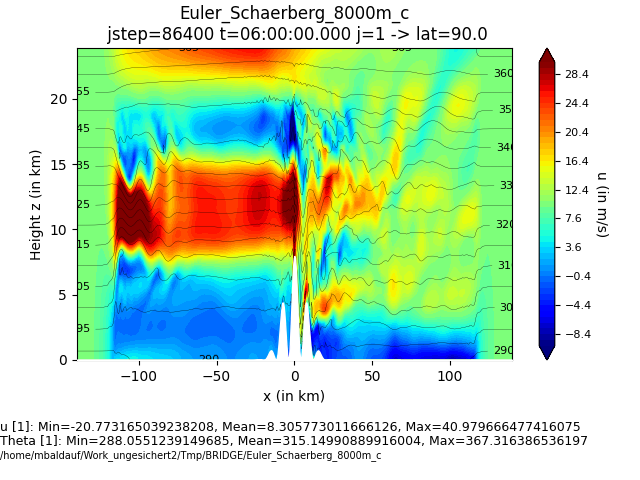 Horo= 8000m, 
max = 72°
x=4 km;   vertical grid stretching: zmin~46m, zmax~736m, zlowest QP~10.3m
HEVI-DG simulation (4th order) remains stable even for steeper slopes! (Baldauf, 2021)
to avoid instability by strong gravity wave breaking, vertically implicit diffusion with K=100 m²/s was used
M. Baldauf (DWD)
23
Linear flow over mountains
Schaer et al. (2002) MWR, test case 5b: U0=10m/s, N=0.01 1/s, a=5 km
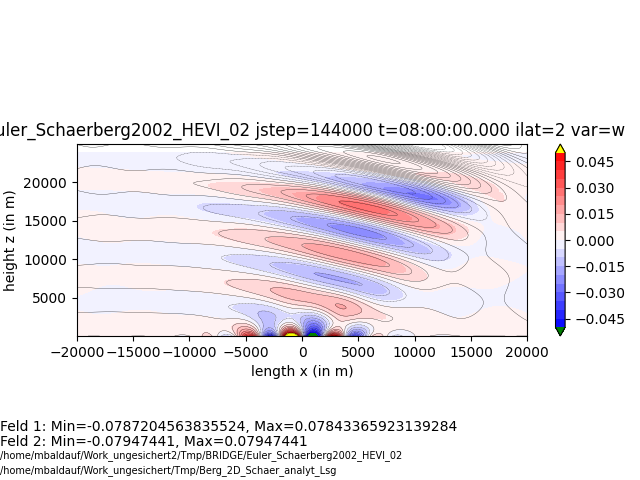 Inflow conditions
U=10m/s
 Slightly improvesimilarity with the analytic solution (back lines)
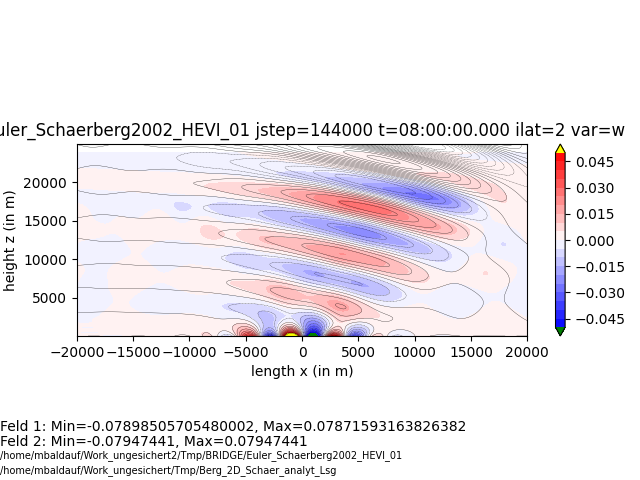 Periodic BCs
M. Baldauf (DWD)
24
Flow over a mountain with fixed inflow conditions
Generation of a Karman vortex street
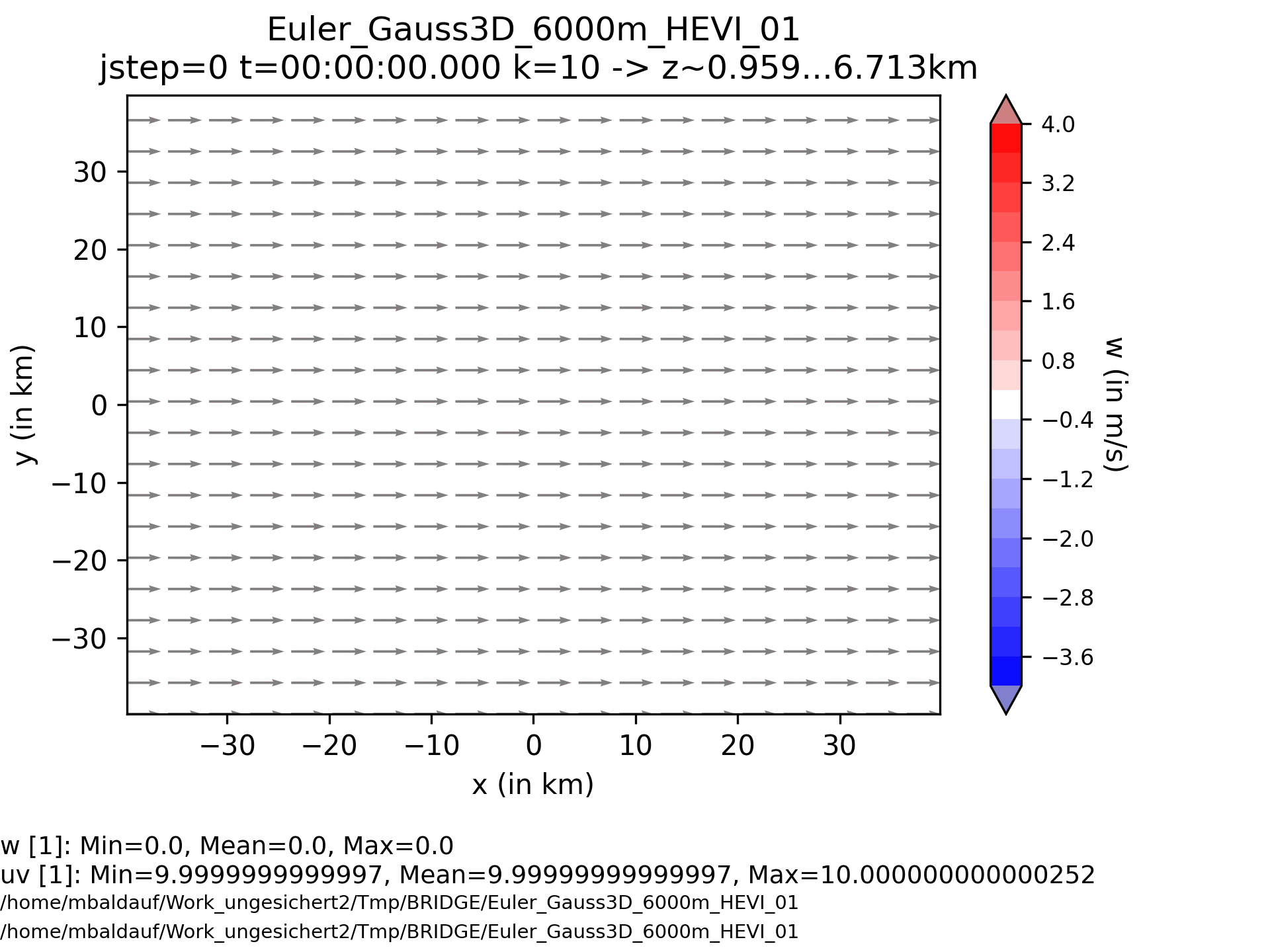 U=10 m/s
N=0.01 1/s
max horo = 6000m
x=y=2 km
M. Baldauf (DWD)
25
Physics-dynamics coupling

Goal: analogous to ICON, calculate Euler dynamics on a ‚dynamics time step‘ dtdynwhereas (fast) physics (diffusion terms, microphysics, turbulence) uses a largertime step dtphys

Idea: use Strang-splitting, e.g with the sequence 	DDDPDDD in every (physics) time step, i.e. dtphys = 6 * dtdynRemember: Strang splitting is of overall 2nd order, if the single processes are of 2nd order. This is guaranteed via Runge-Kutta-time integration in every process(implicit steps in parameterizations?) 
Example ‚falling bubble‘ test: diffusion (via Bassi, Rebay (1997) ‚BR1‘ scheme) on the fast physics time step  roughly halves the wall clock time
Namelist-param. t_config_timestepping::time_integration_scheme_couple="split2" 
Use two instances of t_timestep_imex (allows e.g. different time integration schemes SSP3(4,3,3) for Euler and SSP(3,3,2) for diffusion
M. Baldauf (DWD)
26
Physics-dynamics coupling: example falling bubble test (Straka et al., 1993)
NEW: 
dt(diffusion) = 6 * dt(Euler):
Euler + Diffusion both use dt(Euler)
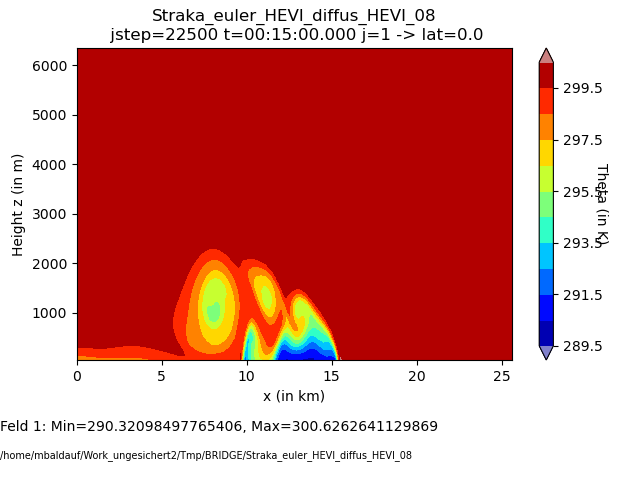 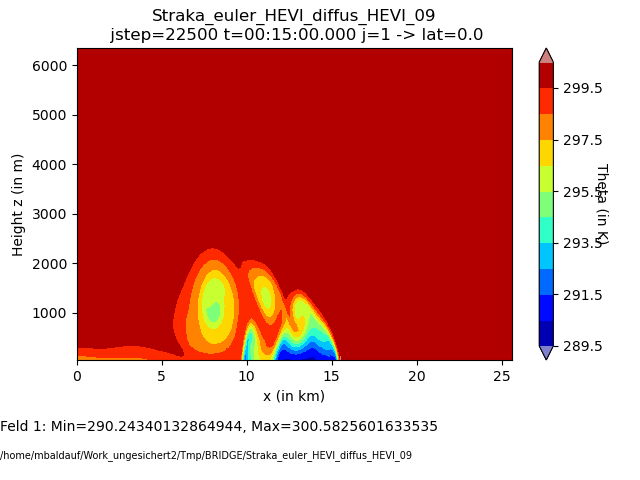 dx=dz=400m, dt(Euler)=0.04s
M. Baldauf (DWD)
27
Other topics in ‚COSMO year‘ 2024
Revision of boundary conditions in the HEVI solver;free-skip conditions with diffusion:  global conservation of density, momentum and energy:     rel. change ~ 10-17 / time step 
Restart capability available (F. Prill)
HEVI-Diffusion for ‚euler2‘-Gln. (, v, E), too ( Linearisations)COSMO-meetings, presentations 2024
WG DYN (WG2) meeting during ICCARUS 2024 and COSMO GM 2024
Discussion about BRIDGE during WG3a meeting at ICCARUS 2024 (couping of turbulence)
presentations at the 5th ‚Math. Of the Weather‘ workshop‘ in Bad Orb, Oct. 2024,and the SRNWP/EWGLAM meeting
M. Baldauf (DWD)
28
The BRIDGE project     (Basic Research for ICON with DG Extension) 

BRIDGE is an informal project at DWD, started ~ mid 2020

Staff: M. Baldauf, F. Prill, D. Reinert

Goals: 
develop a prototype for a Discontinuous Galerkin (DG) discretization of the 3D Euler equations (‚DG-HEVI on the sphere‘)
together with a minimal set of physical parameterizations 
using ICON infrastructure (parallelisation via YAXT, I/O, ...) 
more object-orientation and use of standard software (e.g. YAC coupler, ...)

→ BRIDGE is an intermediate step to a full–fledged ICON implementation.
	Later on (starting ~2024), the BRIDGE code will serve as a code base for the final ICON-DG model.
At the moment a dramatic paradigm change takes place:
AI/ML development sucks off people since ~end of last year.
29
M. Baldauf (DWD)
29
Milestones of the BRIDGE-project   (status Sept. 2023)
0. 	first version of a FE/DG framework available, MPI parallelized      	Q2/2021	
1. 	shallow water equations on the sphere, explicit time integration (RK)   	Q3/2021 	
2. 	3D Euler equations on the sphere, explicit time integration (RK)   	Q1/2022 	
2.b		with 3D diffusion (+ a simple turbulence scheme)  BR1/BR2       	Q2/2022	/
2.c		grid refinement works                                   	Q2/2022	
3.	Euler equations, HEVI time integration (IMEX-RK)   	Q3/2022	
3.b 		optimization of the vertically implicit solver (Schur compl.,...)   	Q4/2022	/... 3.c		with 3D diffusion (+ a simple turbulence scheme), HEVI  	Q1/2023	 
4. 	cloud microphysics (Kessler) + tracer advection (positive definit)  	
    		+ explicit sedimentation scheme   	Q4/2022	 !
4.b 		cloud microphysics (cloud ice, Graupel) 		+ vertically implicit sedimentation scheme    	Q1/20234.c		HEVI diffusion on physics time step; overall time integration	Q4/2023
5. 	limited area version available  	Q1/2023
5.b 		vectorized version available 	Q2/2023
5.c		GPU version	Q1/2024

6. 	coupling of a full fledged turbulence + BL scheme  	Q2/2023	
M. Baldauf (DWD)
30
Milestones of the BRIDGE-project   (status Sept. 2024)
0. 	first version of a FE/DG framework available, MPI parallelized      	Q2/2021	
1. 	shallow water equations on the sphere, explicit time integration (RK)   	Q3/2021 	
2. 	3D Euler equations on the sphere, explicit time integration (RK)   	Q1/2022 	
2.b		with 3D diffusion (+ a simple turbulence scheme)  BR1/BR2       	Q2/2022	/
2.c		grid refinement works                                   	Q2/2022	
3.	Euler equations, HEVI time integration (IMEX-RK)   	Q3/2022	
3.b 		optimization of the vertically implicit solver (Schur compl.,...)   	Q4/2022	
3.c		with 3D diffusion (+ a simple turbulence scheme), HEVI  	Q1/2023	 
4. 	cloud microphysics (Kessler) + tracer advection (positive definit)  	
    		+ explicit sedimentation scheme   	Q4/2022	 !
4.b 		cloud microphysics (cloud ice, Graupel) 		+ vertically implicit sedimentation scheme    	Q1/2023	 !5.	HEVI diffusion on dt(fast phys.); physics-dynamics coupl./time integr.	Q4/2023	 /
6. 	limited area (=use lateral BCs) version available  	Q1/2023	 /…
7.a 	vectorized version available 	Q2/2023
7.b		GPU version	Q1/2024
7.c	general code optimization	Q4/2024	 !
8.	coupling of a one-equation turbulence + BL scheme  	Q2/2023	 
M. Baldauf (DWD)
31